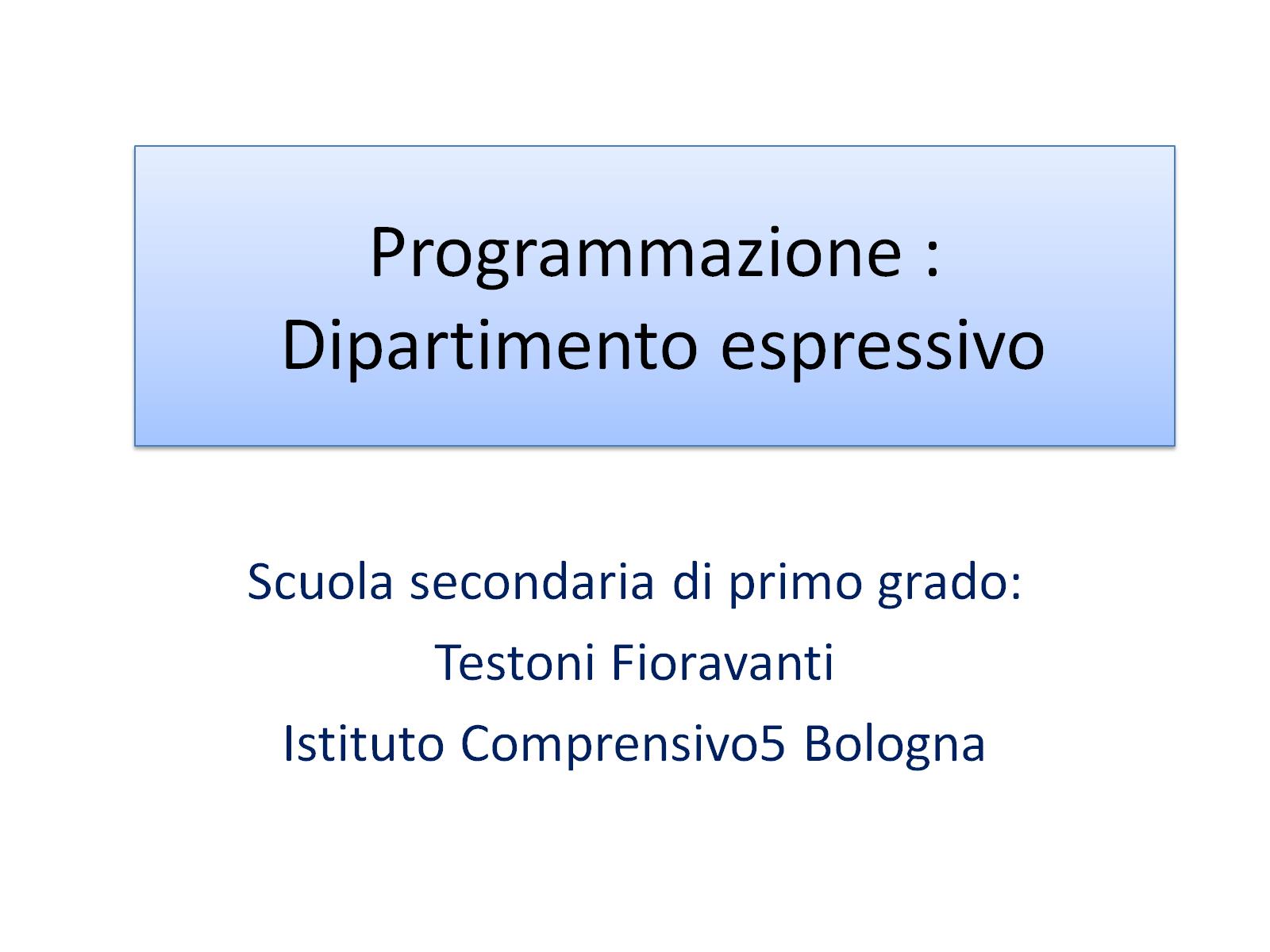 Programmazione : Dipartimento espressivo
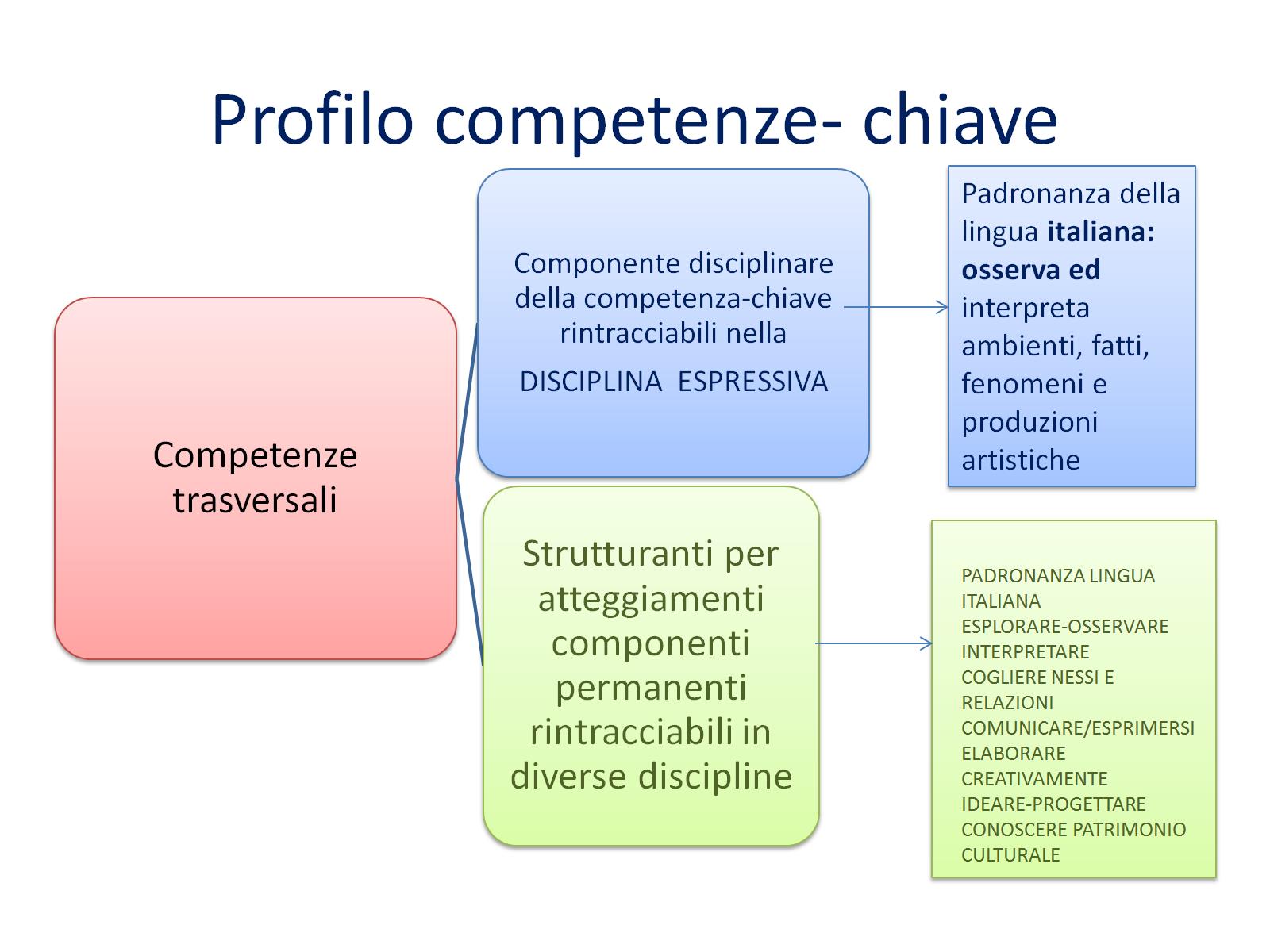 Profilo competenze- chiave
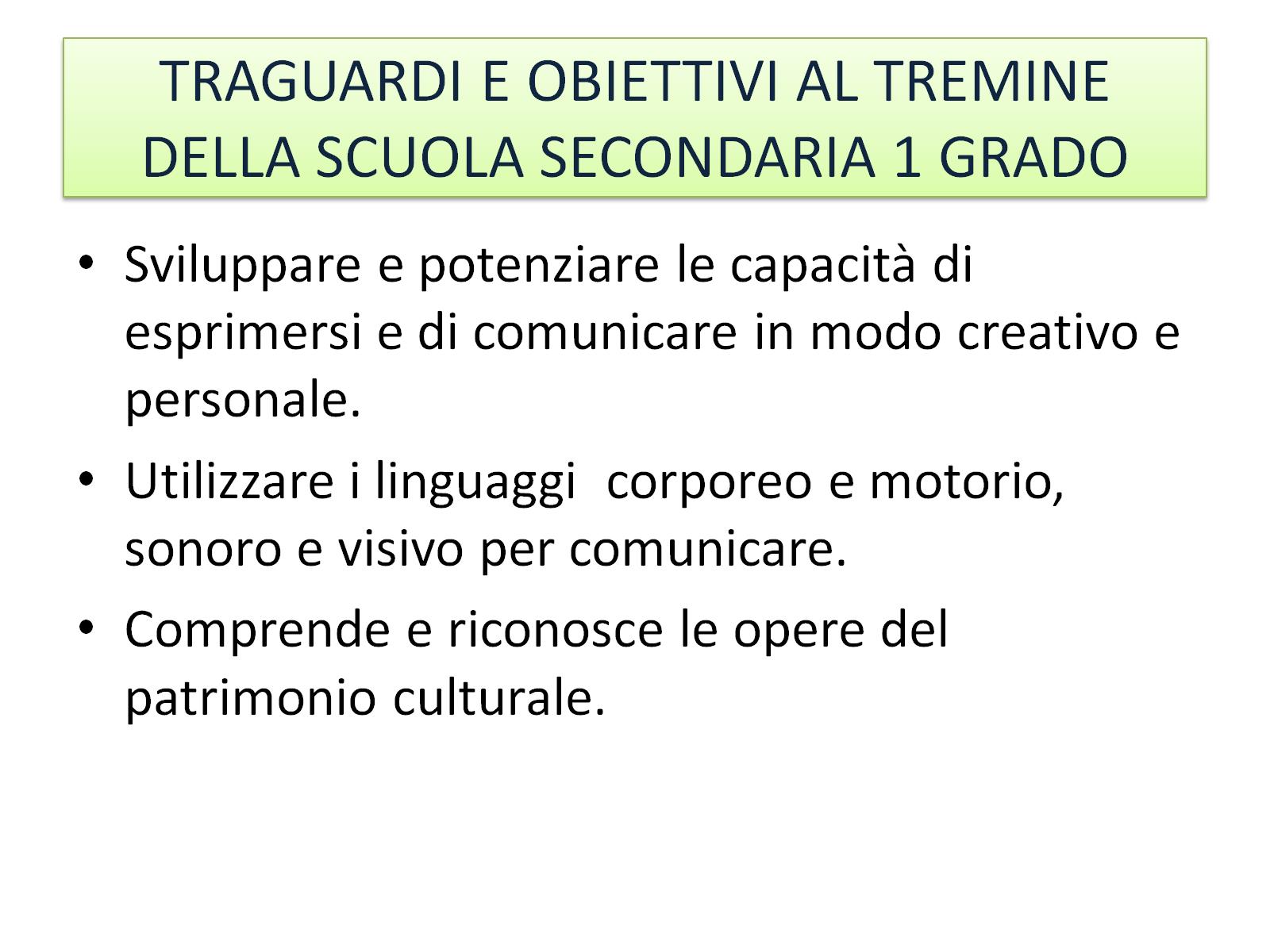 TRAGUARDI E OBIETTIVI AL TREMINE DELLA SCUOLA SECONDARIA 1 GRADO
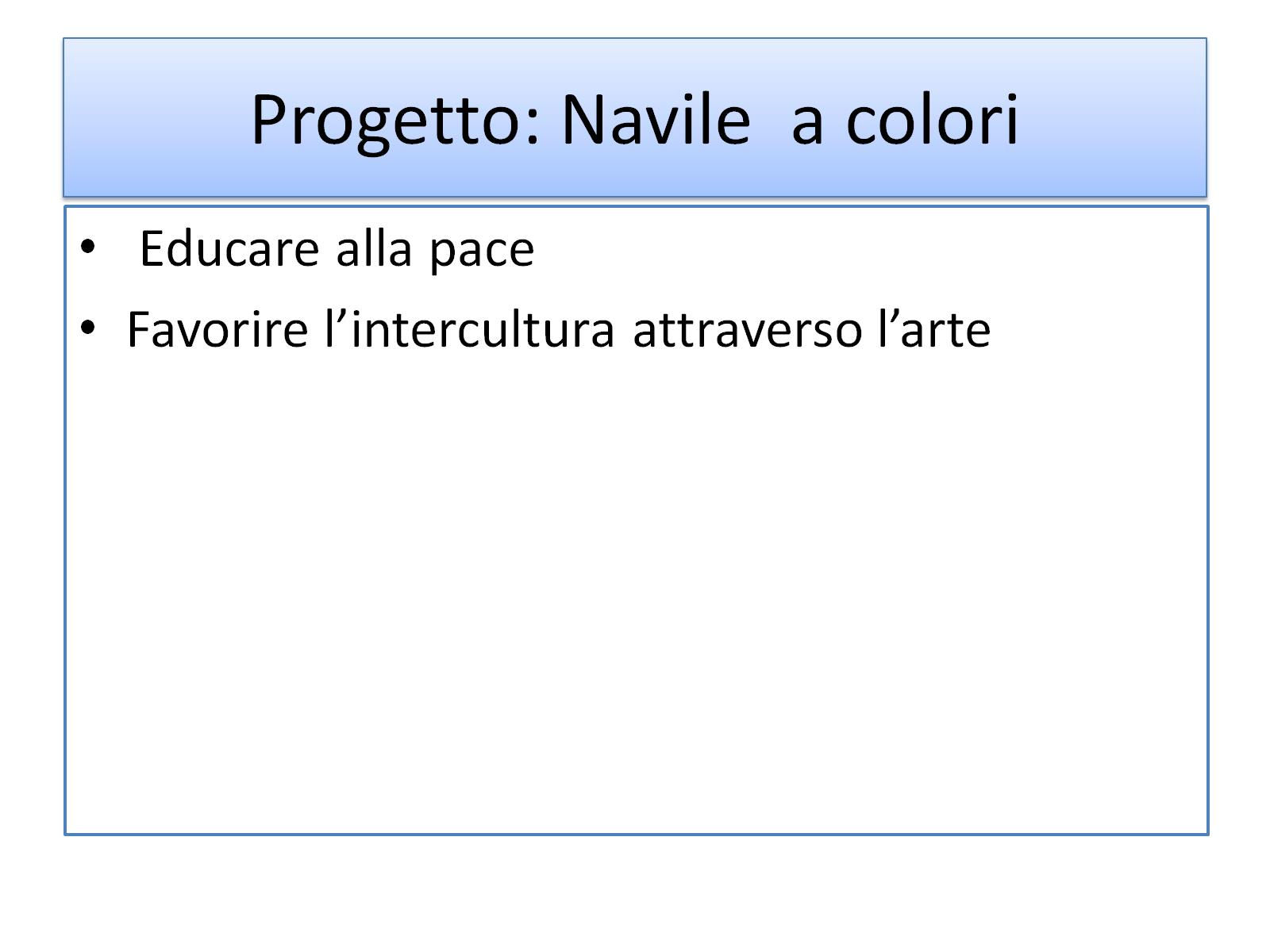 Progetto: Navile  a colori
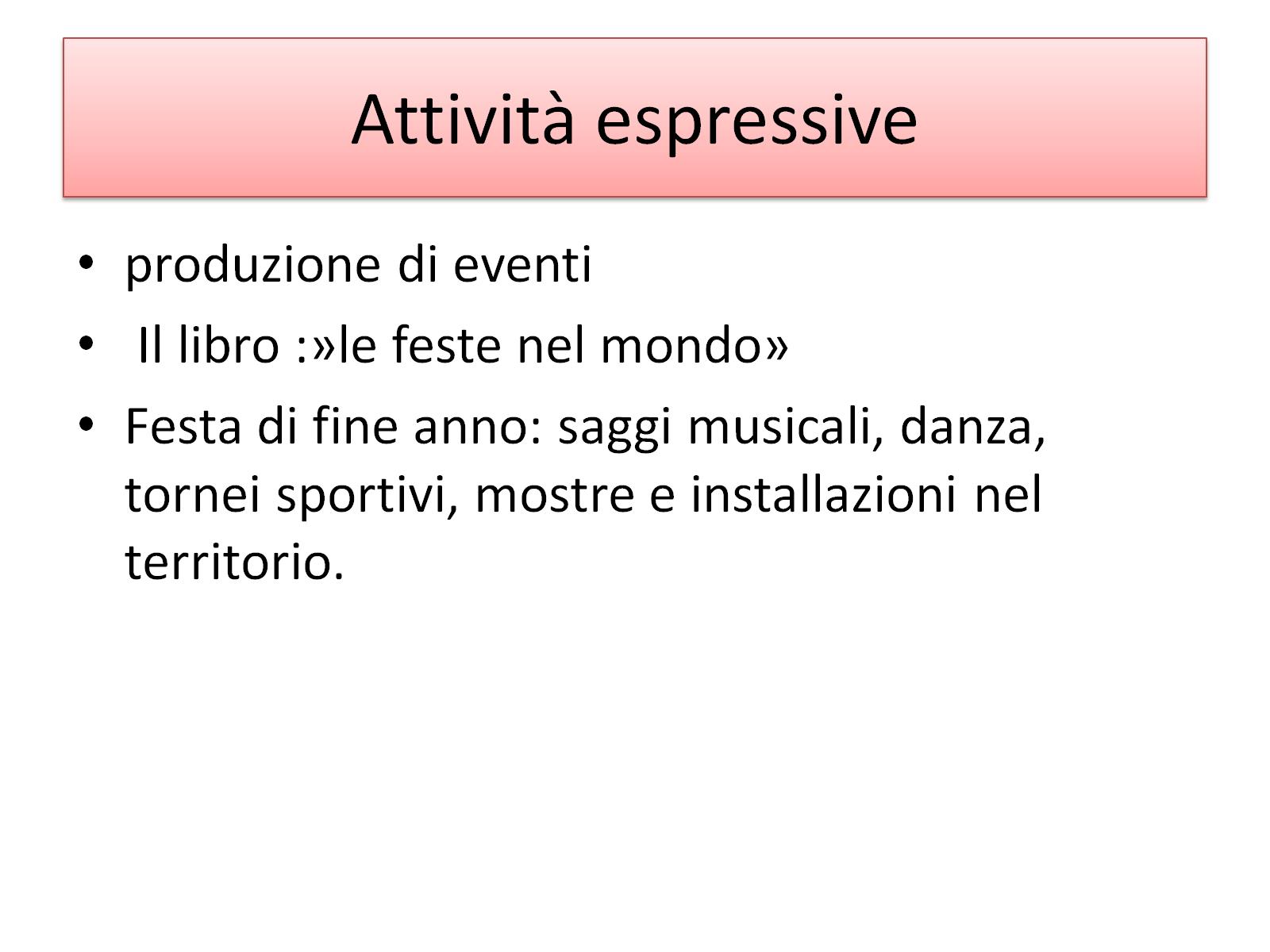 Attività espressive